Развитие педагогического потенциала школы как фактор обновления качества образования.
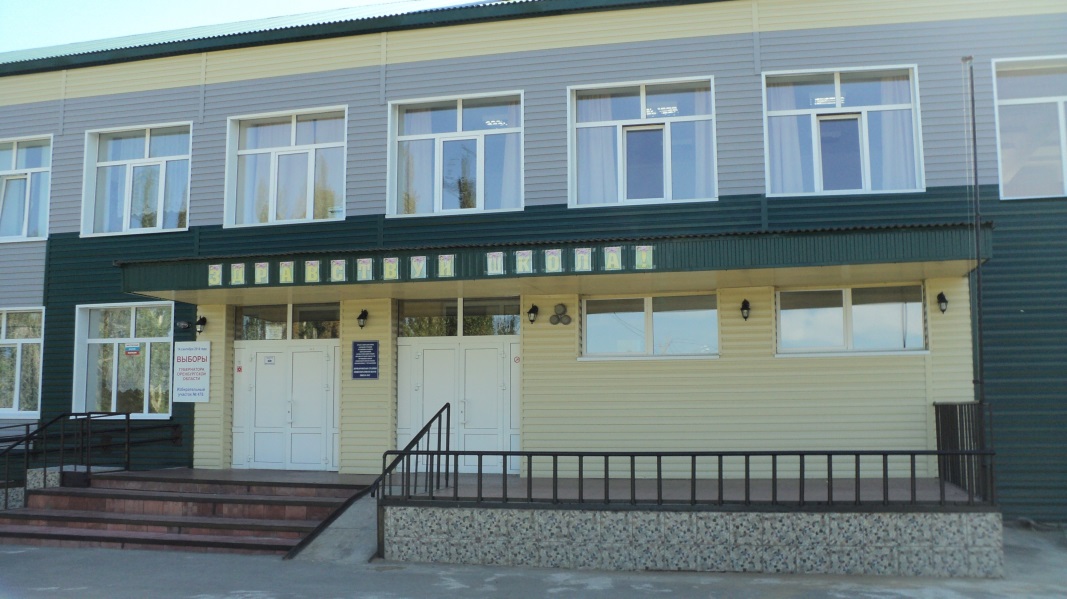 Кусанова Г.Д. директор  МОАУ ДСОШ №2
«Самым важным явлением в школе, самым поучительным предметом, самым живым примером для ученика является сам учитель».
А. Дистервег
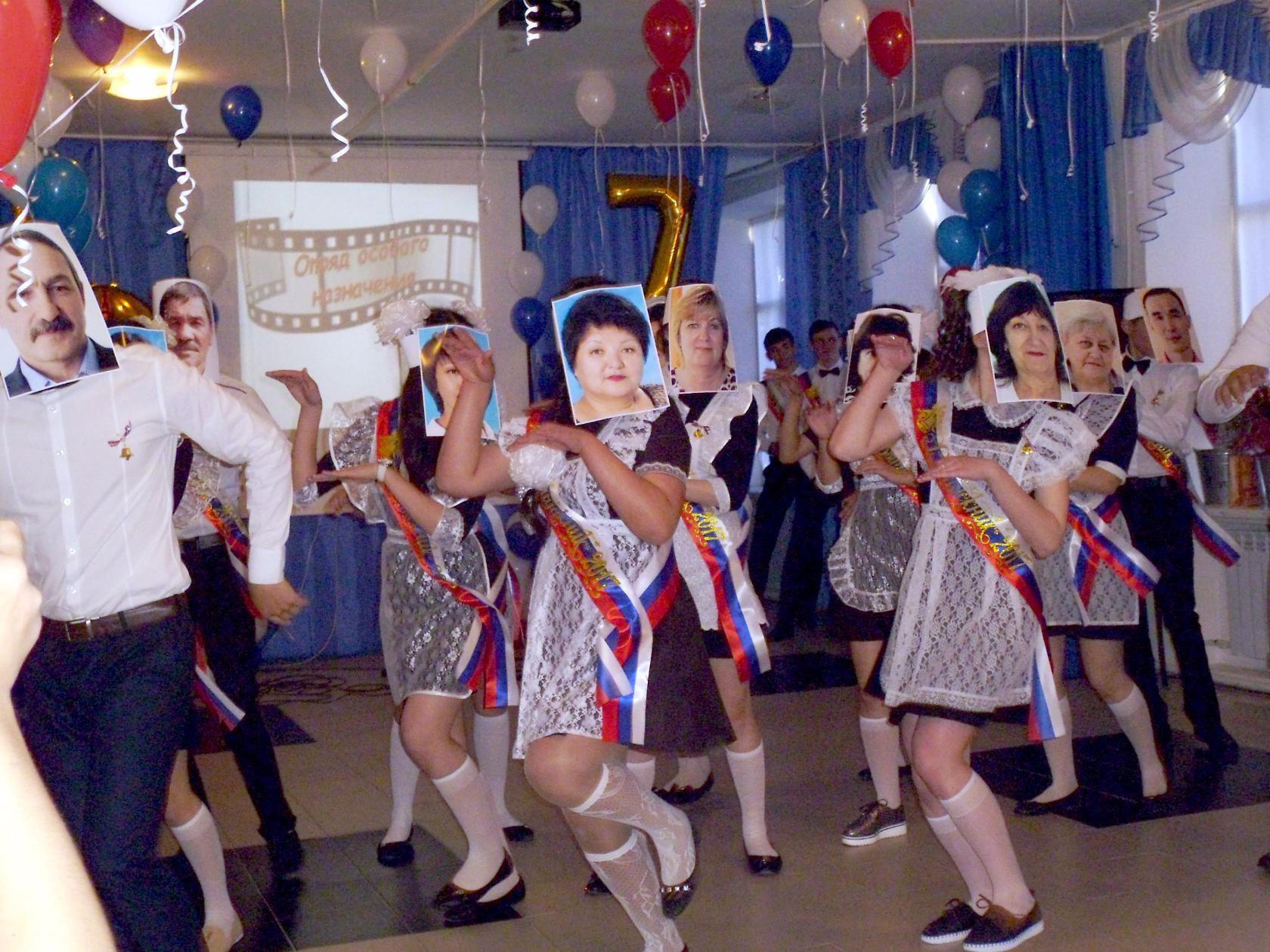 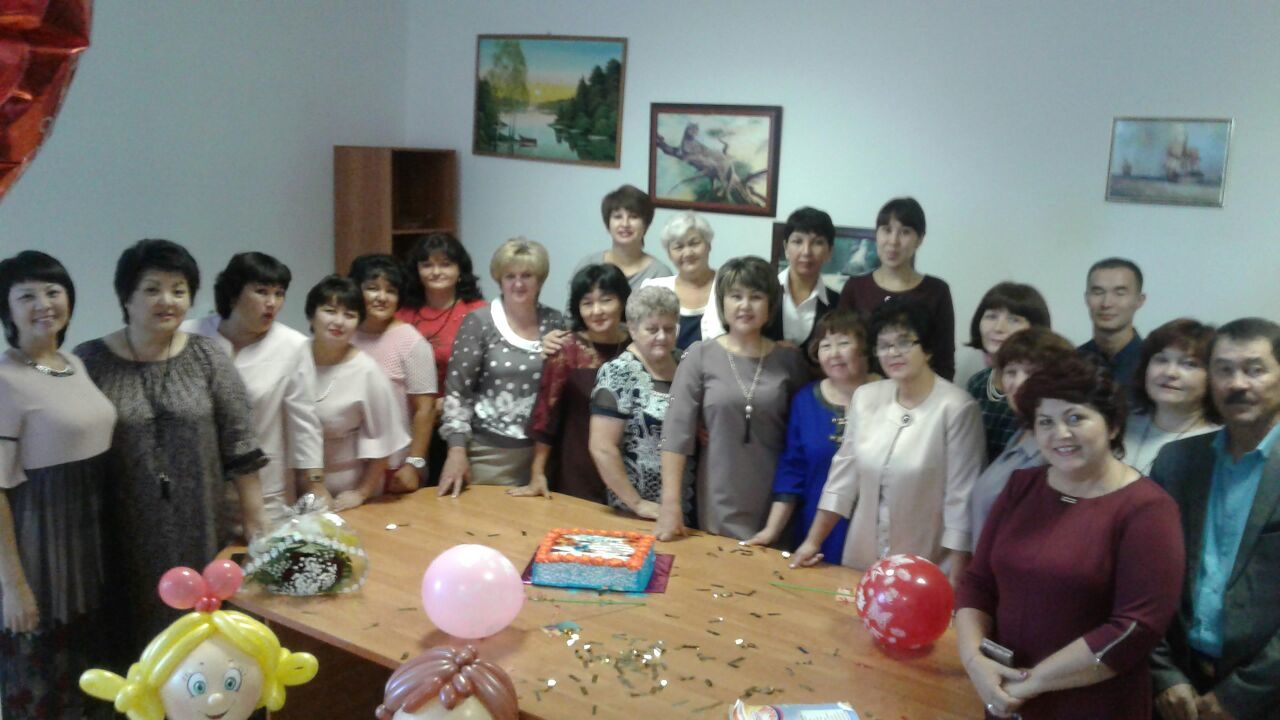 …Каков   собирательный портрет педагога в нашем учреждении?
Образовательный уровень педагогических работников МОАУ ДСОШ №2 в 2017-2018 учебном году.
Уровень квалификации  педагогических работников МОАУ ДСОШ №2 
в 2017-2018 учебном году.
Отличники народного просвещения – 1
Награждены Почётной грамотой Министерства образования  РФ-  2
Почётная грамота Министерства образования Оренбургской области –  10
Благодарность ЗС Оренбургской области –  4 
Благодарность  Политсовета  ВПП «Единая Россия» - 7
Грамоту отдела  образования - 32
 Грант на приобретение автомобиля - 2
Губернаторская премия - 8
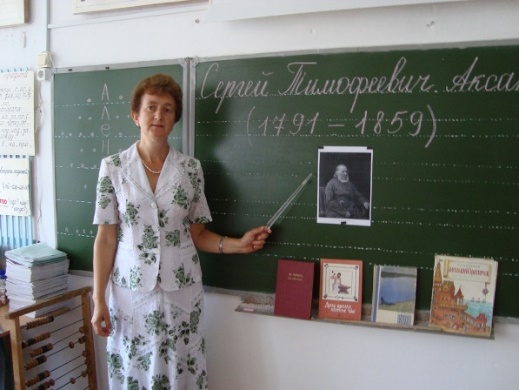 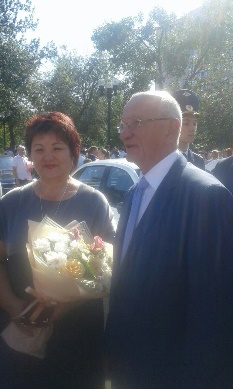 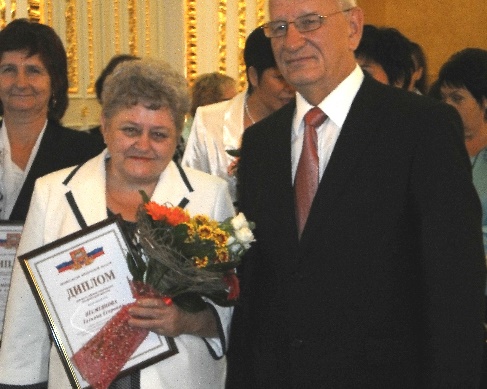 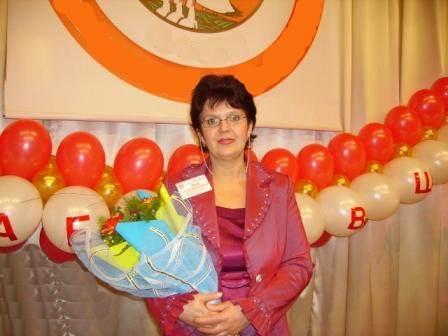 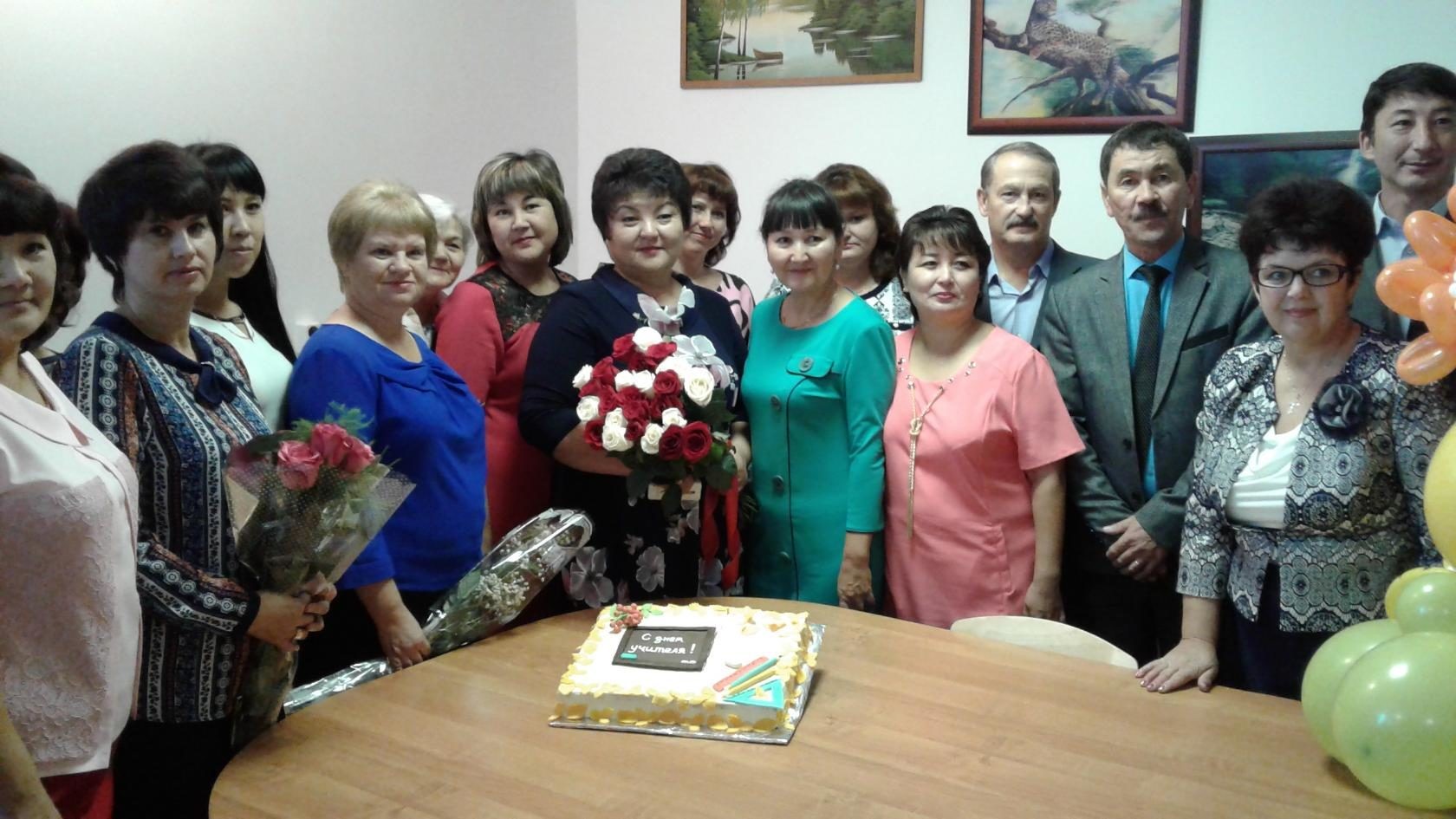 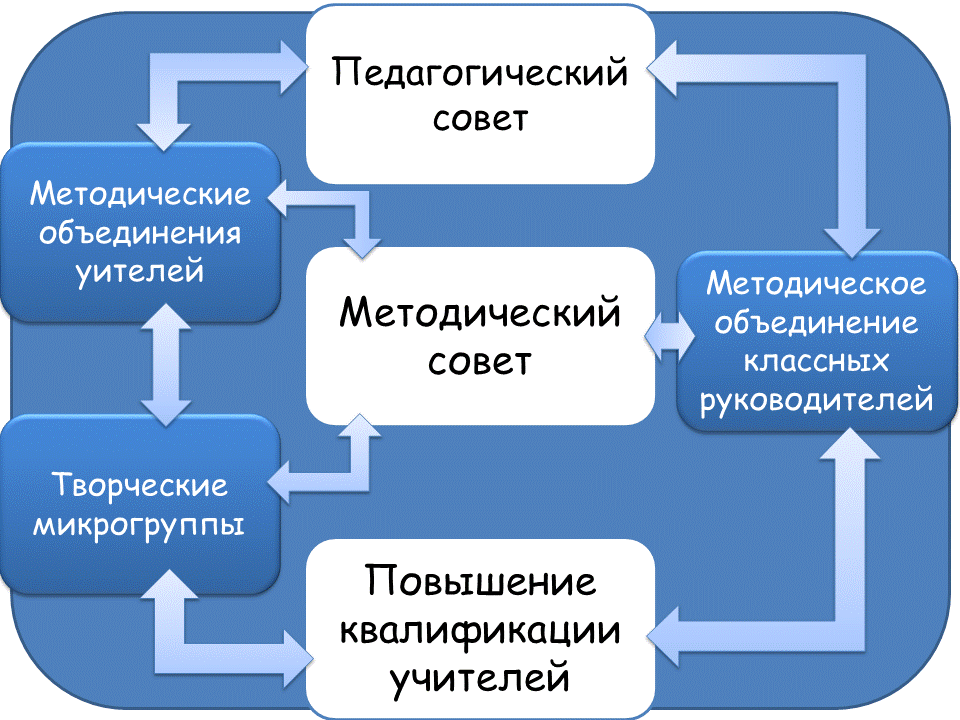 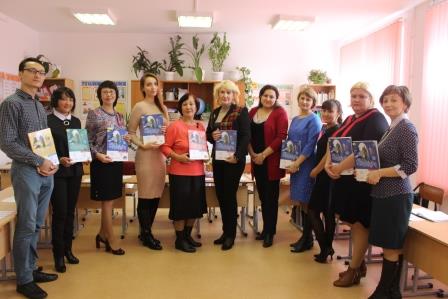 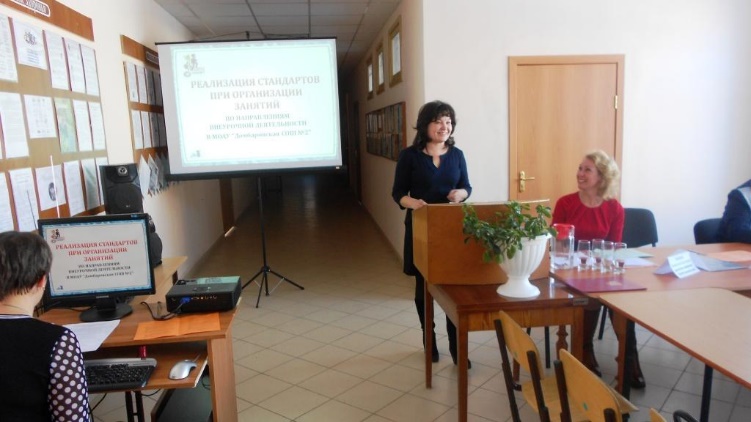 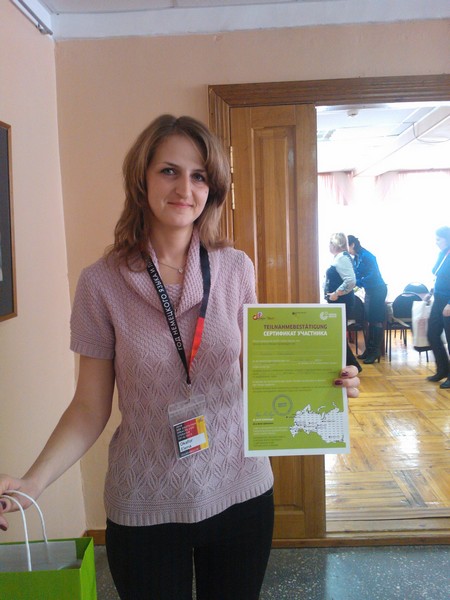 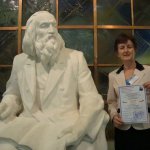 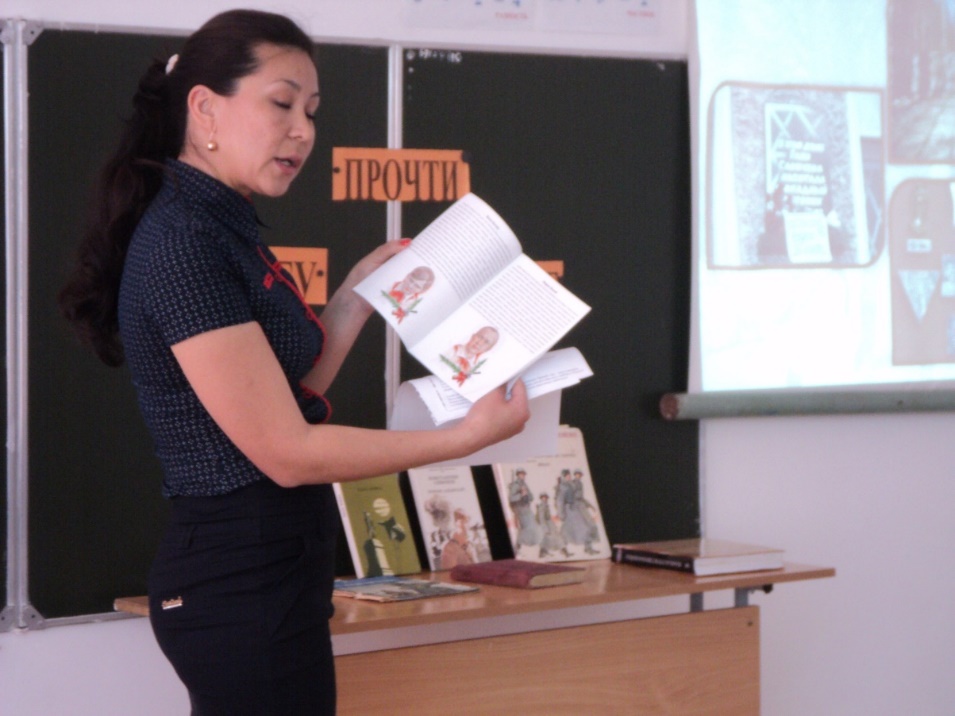 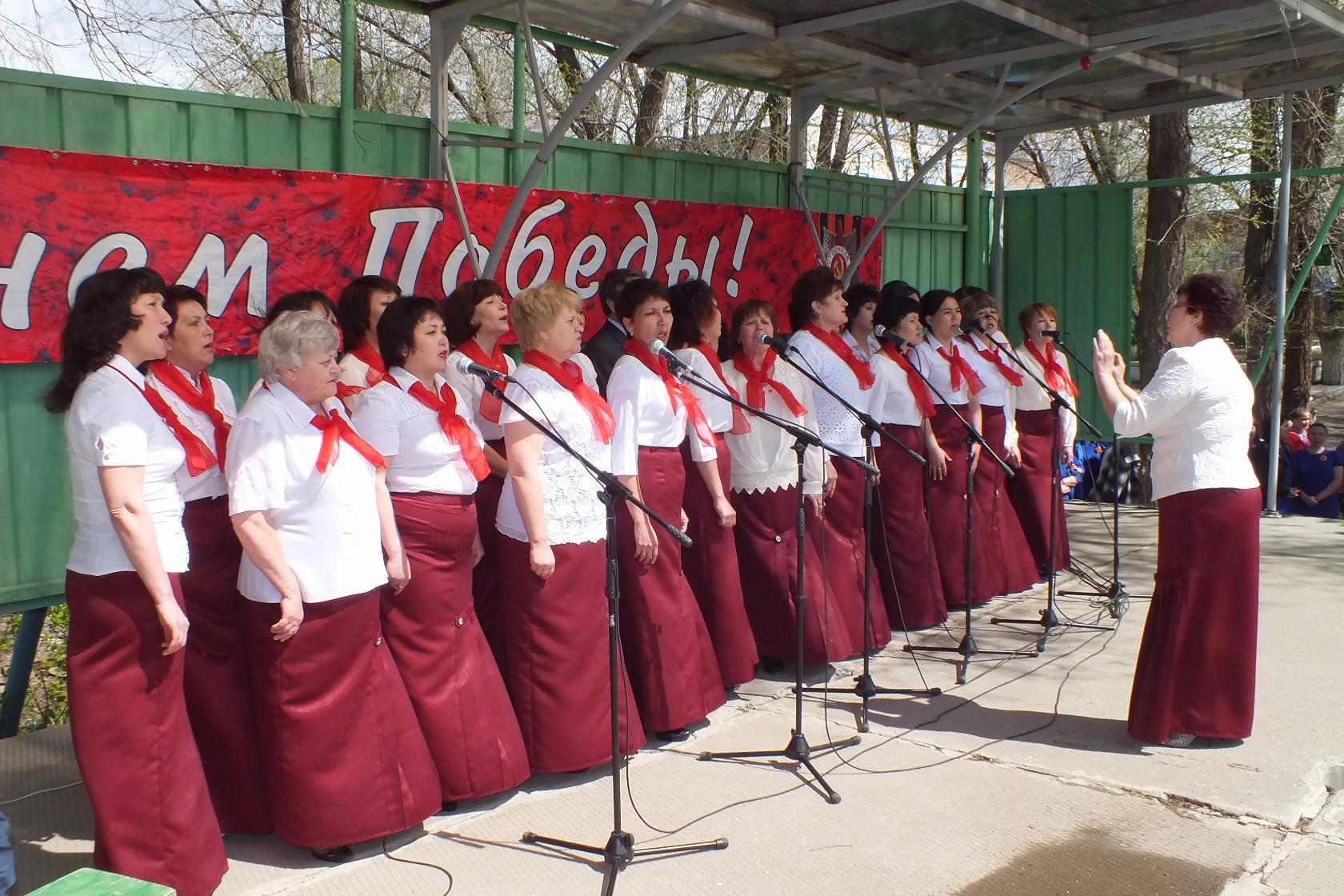 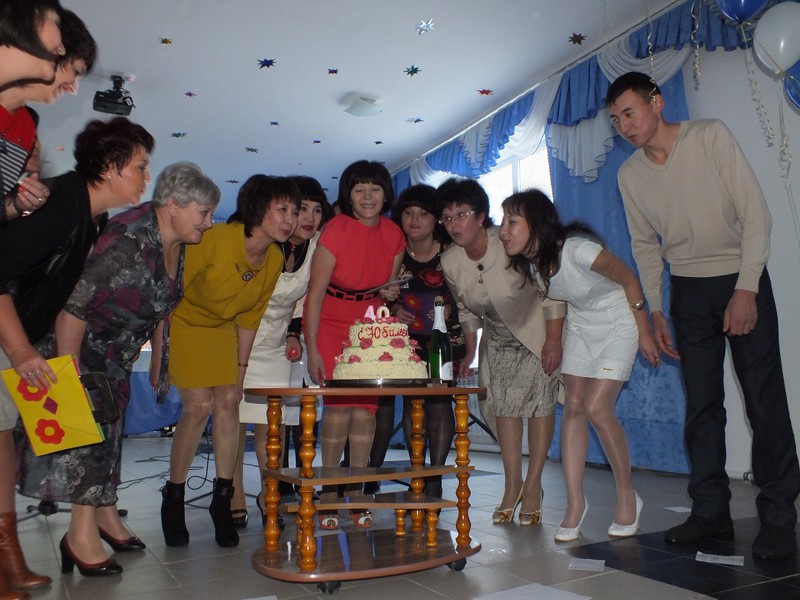 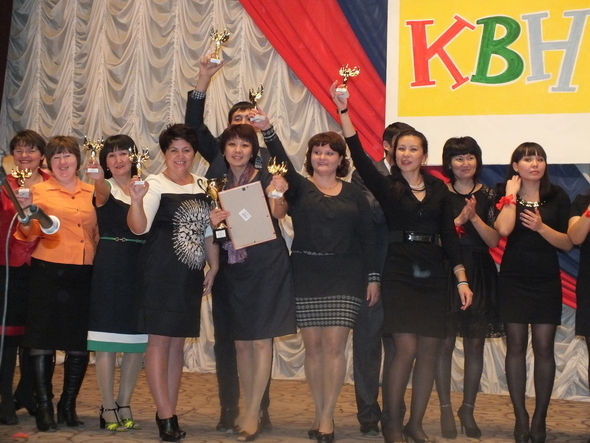 Качество 
образования
Комфортные 
условия 
труда
Мотивация 
успешности
Социальная 
защита 
педагога
Профес-
сиональная 
подготовка 
педагога
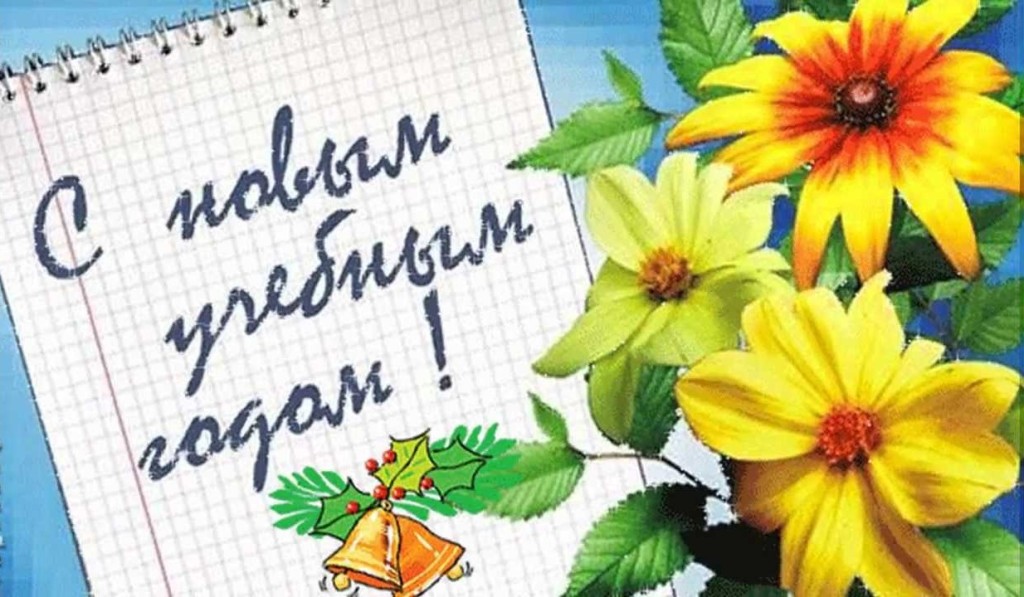